Figure 3 Relationship between D0;t0-t20;log10hepatitis C virus (HCV) RNA ...
Clin Infect Dis, Volume 49, Issue 4, 15 August 2009, Pages 498–506, https://doi.org/10.1086/600887
The content of this slide may be subject to copyright: please see the slide notes for details.
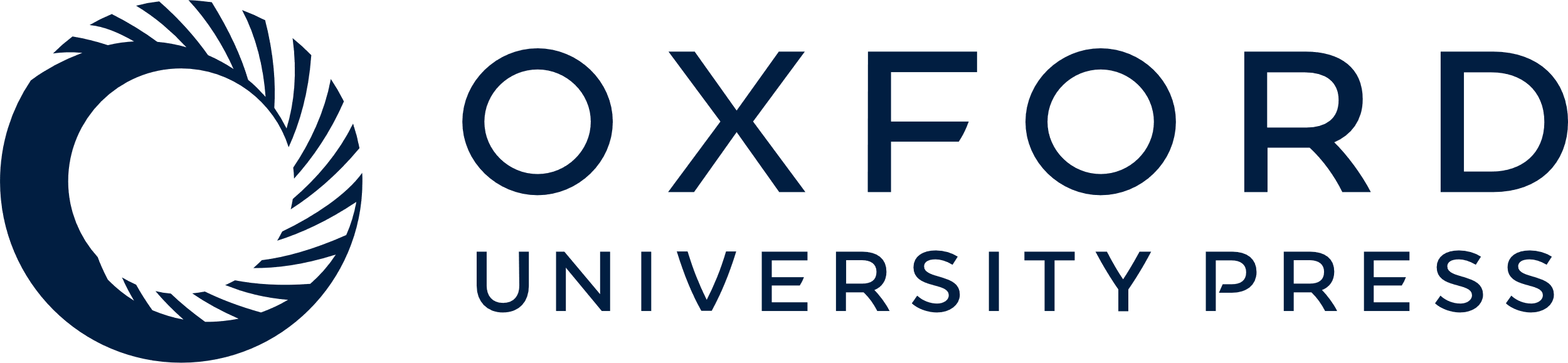 [Speaker Notes: Figure 3 Relationship between D0;t0-t20;log10hepatitis C virus (HCV) RNA value (logarithmic decline in HCV RNA level 2 days after the start of treatment) and viral genotype. A, D0;t0-t20;log10HCV RNA values for patients infected with different HCV genotypes. B, D0;t0-t20;log10HCV RNA values for patients infected with different HCV genotypes according to final treatment outcome (sustained virological response [SVR] vs relapse [RLPS] or nonresponse [NR]).


Unless provided in the caption above, the following copyright applies to the content of this slide: © 2009 by the Infectious Diseases Society of America]